Country report: Russiasampling results from kara, laptev, east-Siberian seas
Alexander Polukhin

Shirshov Institute of Oceanology, Russian Academy of Sciences

polukhin@ocean.ru
SAS International Workshop, May15-16 2019, Woods Hole, MA, USA
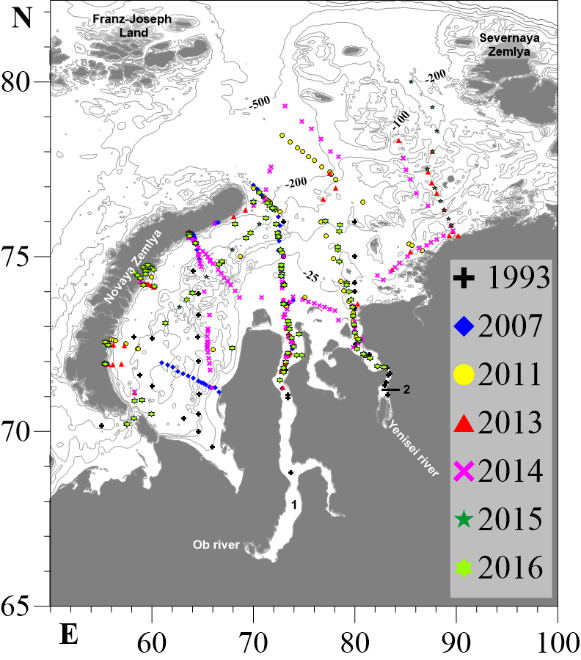 Research crusises to the kara sea by sio ras
Sampling data
CTD
Chemistry  in water (nutrients, carbonate system parameters, oxygen isotopes)
Biology (primary production, chlorophyll a, phyto- and zooplankton, benthos)
Chemistry in porewater and sediments (nutrients, carbonate system)
Laptev Sea 2015, September
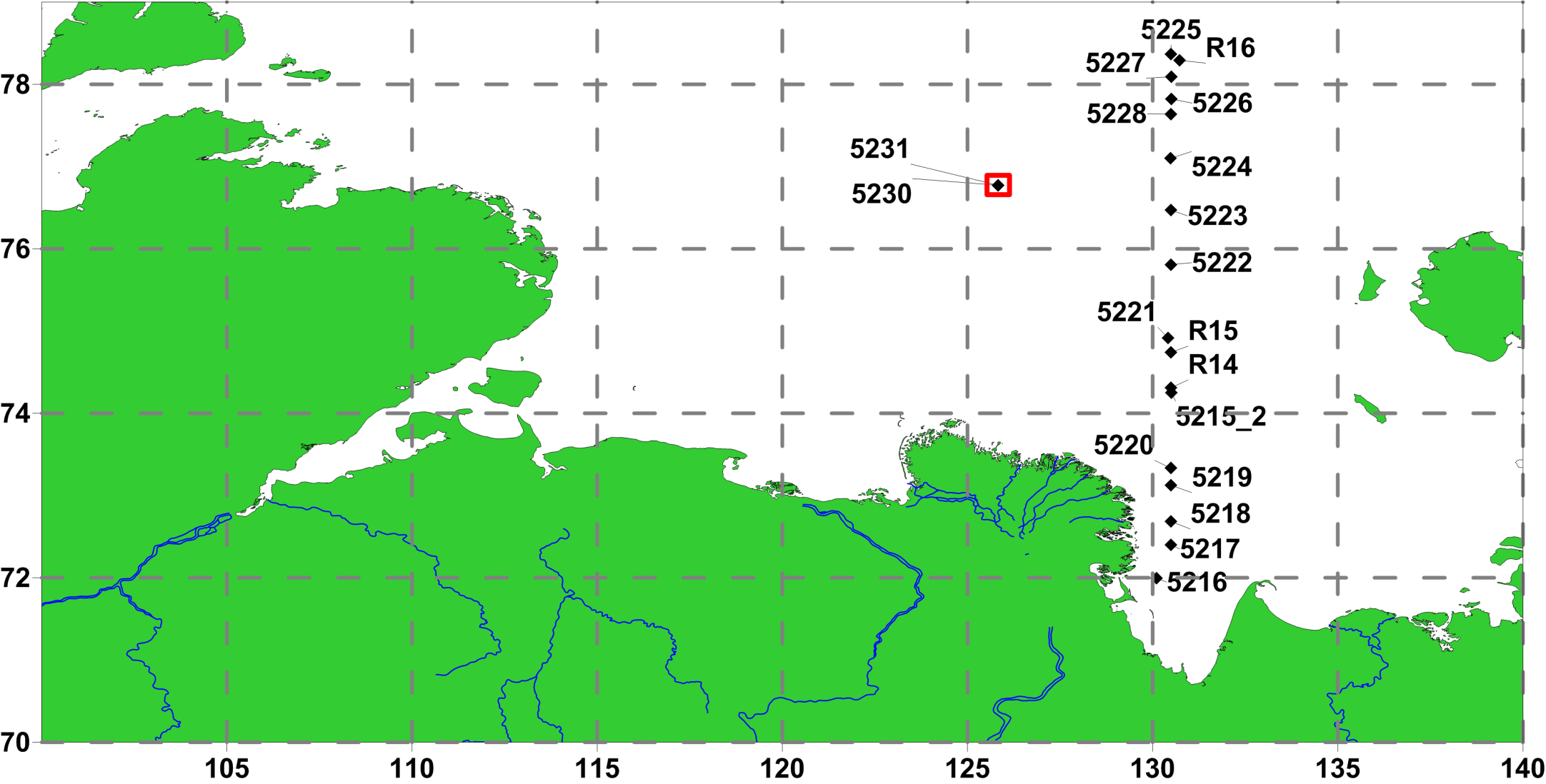 25.08-29.09.2017
19.08-16.09.2018
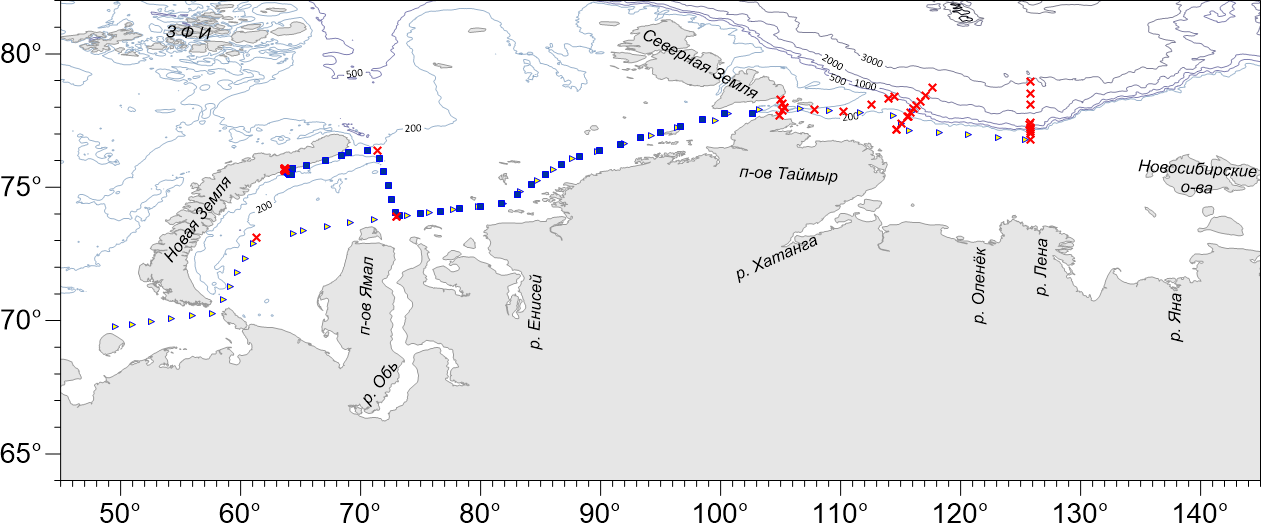 Russian research institutes expeditions to the arctic in 2017